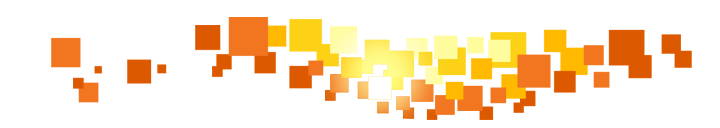 Microsoft Ignite NZ
25-28 October 2016
SKYCITY, Auckland
Migrating to Azure SQL Database
M329
Lonnye Bower
lonnyeb@microsoft.com
What we’ll cover today
Migration prerequisites
Testing for compatibility
Fixing compatibility issues
Demos: Let’s migrate some databases!
Migration Prerequisites
Migration Prerequisites
Azure account 
SQL 2005 to SQL 2016 database(s)
Access to the database(s) you want to migrate 
Tool of choice (SSMS, SAMW, SSDT, etc.)
Testing For Compatibility
Testing For Compatibility
Testing is not required…
Testing is recommended…
Multiple options available
SSDT (SQL Server Data Tools)
SqlPackage
Export Data Tier application wizard (SSMS)
SQL Azure Migration Wizard (SAMW)
Export/Import BACPAC
SSMS Migration Wizard
(and more)
Fixing Compatibility Issues
Fixing Compatibility Issues
Most issues can be resolved
The tools provide guidance
Check unsupported feature page
https://azure.microsoft.com/en-us/documentation/articles/sql-database-transact-sql-information/
Demo –Migrate 2 SQL 2005 DatabasesUsing sqlpackage & SSMS Migration Wizard
Demo – Migrate 2 SQL 2012 DatabasesUsing SAMW & SSMS DACPAC
Summary
Resources
Migrating to SQL Server Migration to SQL DB - http://bit.ly/MoveToSQLDB

Migrating from other platforms - http://bit.ly/OtherDBsToSQLDB

SQL Server Data Tools - http://bit.ly/MS-SSDT

Free MS Press E-Book on Migrating SQL Server Databases to Azure SQL DB - http://bit.ly/FreeEBookMigrateToSQLDB
Other SQL Server Sessions
Q&AQuestions after the session? lonnyeb@microsoft.comThank you for your time today! ~LB